Database Applications (15-415)SQL-Part ILecture 8, January 30, 2018
Mohammad Hammoud
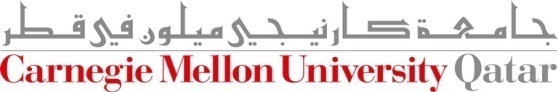 Today…
Last Session:
Relational Calculus

Today’s Session:
Standard Query Language (SQL)- Part I

Announcements:
PS2 is due on Sunday, Feb 04 by midnight
Quiz I will be on Sunday, Feb 11 
P1 is due on Thursday, Feb 15 by midnight 
In this week’s recitation, we will practice on SQL
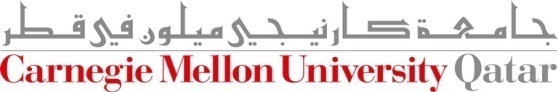 Outline
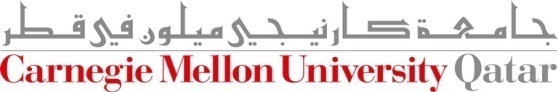 SQL Major Aspects
A major strength of the relational model is that it supports simple and powerful querying of data

Structured Query Language (SQL) is the most widely used commercial relational database language

SQL has several aspects to it:
Data Manipulation Language (DML) 
It allows users to pose queries and insert, delete and modify rows 

Data Definition Language (DDL)
It allows users to create, delete, and modify tables and views
[Speaker Notes: - Major standard is SQL-1999 (=SQL3)
- Introduced “Object-Relational” concepts
- SQL 2003, SQL 2008 have small extensions
- SQL92 is a basic subset]
SQL Major Aspects
SQL has several aspects to it:
Triggers and Advanced Integrity Constraints
It supports “triggers”, which are actions executed by the DBMS whenever changes to the database meet conditions specified in triggers

Embedded and Dynamic Language
Embedded SQL allows SQL code to be called from a host language (e.g., Java) 
Dynamic SQL allows SQL queries to be constructed and executed at run-time
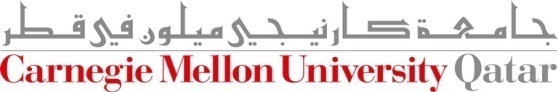 SQL Major Aspects
SQL has several aspects to it:
Triggers and Advanced Integrity Constraints
It supports “triggers”, which are actions executed by the DBMS whenever changes to the database meet conditions specified in triggers

Embedded and Dynamic Language
Embedded SQL allows SQL code to be called from a host language (e.g., Java) 
Dynamic SQL allows SQL queries to be constructed and executed at run-time
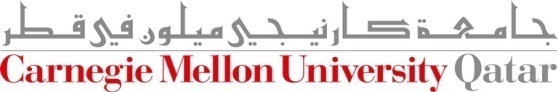 SQL Major Aspects
SQL has several aspects to it:
Remote Database Access
It allows connecting client programs to remote database servers

Transaction Management
It allows users to explicitly control aspects of how a transaction is to be executed (later in the semester)

Security 
It provides mechanisms to control users’ accesses to data objects (e.g., tables and views)
			   And others…
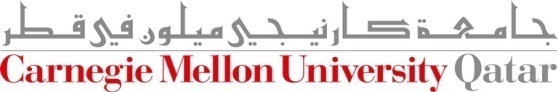 Outline
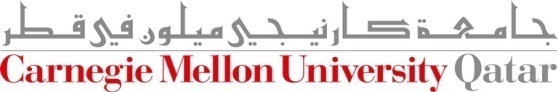 Basic SQL Queries
The basic form of an SQL query is as follows:
select a1, a2, … an
from r1, r2, … rm
where P
The Column-List
The Relation-List
Qualification (Optional)
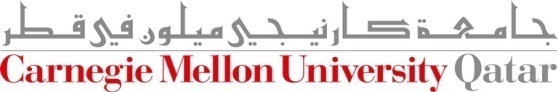 Equivalence to Relational Algebra
The basic form of an SQL query is as follows:
select a1, a2, … an
from r1, r2, … rm
where P
join
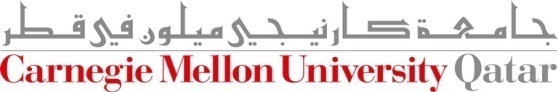 Reminder: Our Mini-U DB
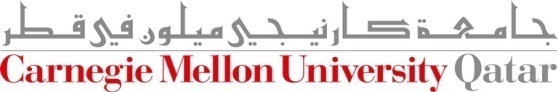 The WHERE Clause
Find the ssn(s) of everybody called “smith”
select ssn
from student
where name=‘smith’
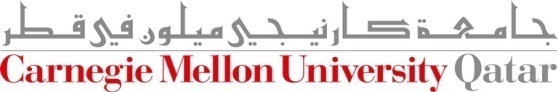 The WHERE Clause
Find ssn(s) of all “smith”s on “main”
select ssn
from student
where address=‘main’ and
    name = ‘smith’
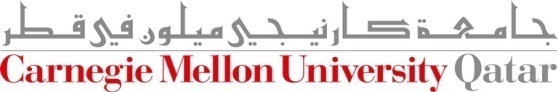 The WHERE Clause
Boolean operators  (and, or, not)
Comparison operators (<, ≤, >, ≥, =, ≠)
And more…
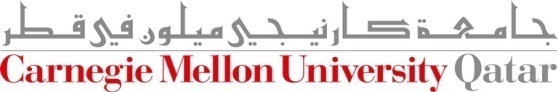 What About Strings?
Find student ssn(s) who live on “main” (st or str or street – i.e., “main st” or “main str” or “main street”)
select ssn
from student
where address like ‘main%’
%: Variable-length do not care (i.e., stands for 0 or more arbitrary characters)
_: Single-character do not care (i.e., stands for any 1 character)
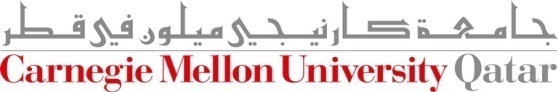 Another Example on Pattern Matching
Find the ages of sailors whose names begin and end with B and have at least 3 characters
select S.age
from Sailors S
where S.sname like ‘B_%B’
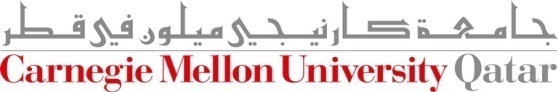 The FROM Clause
Find the names of students taking 15-415
2-way Join!
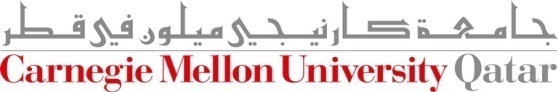 The FROM Clause
Find the names of students taking 15-415
select Name
from STUDENT, TAKES
where   ???
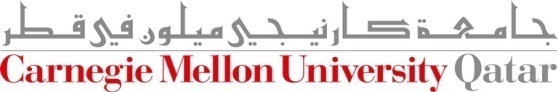 The FROM Clause
Find the names of students taking 15-415
select Name
from STUDENT, TAKES
where   STUDENT.ssn = TAKES.ssn 
               and TAKES.c-id = ‘15-415’
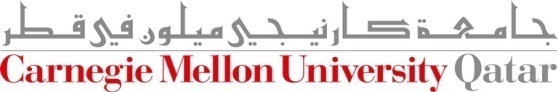 Renaming: Tuple Variables
Find the names of students taking 15-415
select Name
from STUDENT as S, TAKES as T
where   S.ssn = T.ssn 
               and T.c-id = “15-415”
Optional!
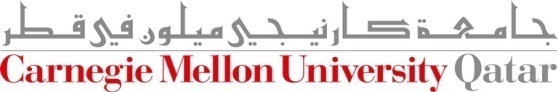 Renaming: Self-Joins
Find Tom’s grandparent(s)
select gp.p-id
from PC as gp, PC
where gp.c-id= PC.p-id
   and  PC.c-id = ‘Tom’
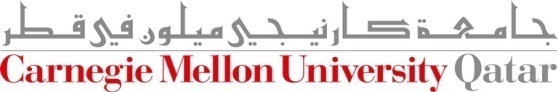 More on Self-Joins
Find names and increments for the ratings of persons who have sailed two different boats on the same day
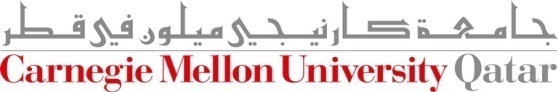 More on Self-Joins
Find names and increments for the ratings of persons who have sailed two different boats on the same day
select S.sname, S.rating+1 as rating
from Sailors S, Reserves R1, Reserves R2
where S.sid = R1.sid and S.sid = R2.sid
   and  R1.day = R2.day and R1.bid != R2.bid
Renaming: Theta Joins
Find course names with more units than 15-415
select c1.c-name
from class as c1, class as c2
where c1.units > c2.units
   and  c2.c-id = ‘15-415’
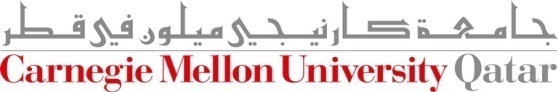 Outline
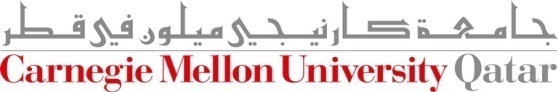 Set Operations
Find ssn(s) of students taking both 15-415 and 15-413
select ssn
from takes
where c-id=‘15-415’ and
    c-id=‘15-413’
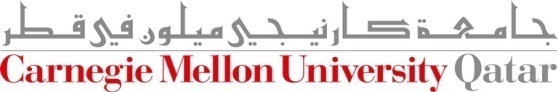 Set Operations
Find ssn(s) of students taking both 15-415 and 15-413
(select ssn from takes where c-id=“15-415” )
intersect
(select ssn from takes where c-id=“15-413” )
Other operations: union , except
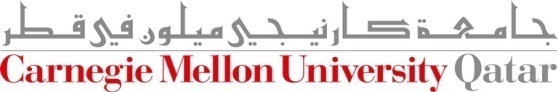 Set Operations
Find ssn(s) of students taking 15-415 or 15-413
(select ssn from takes where c-id=“15-415” )
union
(select ssn from takes where c-id=“15-413” )
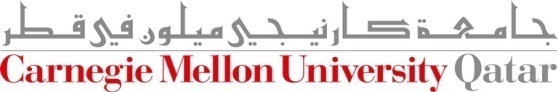 Set Operations
Find ssn(s) of students taking 15-415 but not 15-413
(select ssn from takes where c-id=“15-415” )
except
(select ssn from takes where c-id=“15-413” )
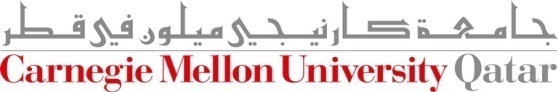 Another Example on Set Operations
Find the names of sailors who have reserved both a red and a green boat
Another Example on Set Operations
Find the names of sailors who have reserved both a red and a green boat
(select S.sname from Sailors S, Reserves R, Boats B 
where S.sid = R.sid and R.bid = B.bid and B.color = ‘green’)
intersect
(select S2.sname from Sailors S2, Reserves R2, Boats B2 
where S2.sid = R2.sid and R2.bid = B2.bid and B2.color = ‘red’)
The query contains a “subtle bug” which arises because we are using sname to identify Sailors, and “sname” is not a key for Sailors!
We can compute the names of such Sailors using a NESTED query (which we cover next lecture!)
Outline
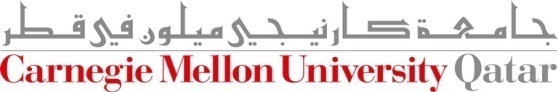 Aggregate Functions
Find average grade, across all students
select ??
from takes
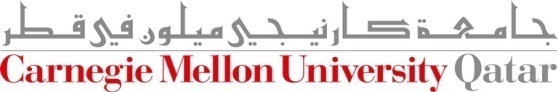 Aggregate Functions
Find average grade, across all students
select avg(grade) 
from takes
Other functions: Count ([Distinct] A), Sum ([Distinct] A), Max (A), Min (A),
assuming column A
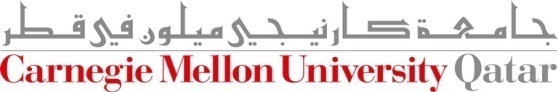 Aggregate Functions
Find total number of enrollments
select count(*)
from takes
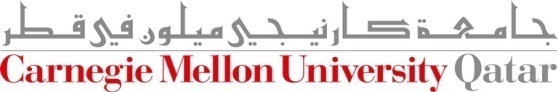 Aggregate Functions
Find total number of students in 15-415
select count(*)
from takes
where c-id=‘15-415’
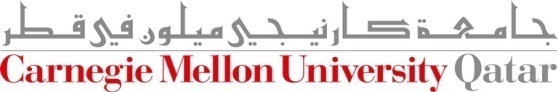 Aggregate Functions
Find the name and age of the oldest sailor
select S.sname, max (S.age)
from Sailors S
This query is illegal in SQL- If the “select” clause uses an aggregate function, it must use ONLY aggregate function unless the query contains a “group by” clause!
The GROUP BY and HAVING Clauses
Find the age of the youngest sailor for each rating level




In general, we do not know how many rating levels exist, and what the rating values for these levels are!

Suppose we know that rating values go from 1 to 10; we can write 10 queries that look like this (!):
SELECT  MIN (S.age)
FROM  Sailors S
WHERE  S.rating = i
For i = 1, 2, ... , 10:
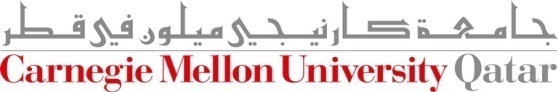 The GROUP BY and HAVING Clauses
Find the age of the youngest sailor for each rating level




Using the GROUP BY clause, we can write this query as follows:
select  S.rating, min (S.age)
from  Sailors S
group by  S.rating
The Grouping-List
“Every” column that appears in the Column-List “must” also appear in the Grouping-List
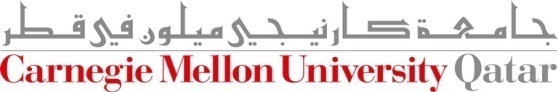 The GROUP BY and HAVING Clauses
Find age of the youngest sailor with age ≥ 18, for each rating level with at least 2 sailors
SELECT  S.rating,  MIN (S.age) AS minage
FROM  Sailors S
WHERE  S.age >= 18
GROUP BY  S.rating
HAVING  COUNT (*) > 1
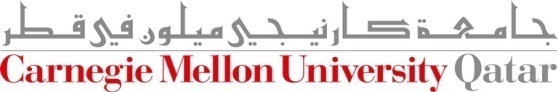 The GROUP BY and HAVING Clauses
Find age of the youngest sailor with age ≥ 18, for each rating level with at least 2 sailors
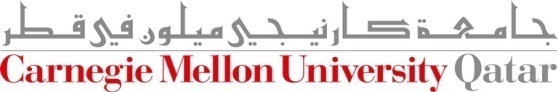 The GROUP BY and HAVING Clauses
Find age of the youngest sailor with age ≥ 18, for each rating level with at least 2 sailors, and with every sailor under 60
SELECT  S.rating,  MIN (S.age) AS minage
FROM  Sailors S
WHERE  S.age >= 18
GROUP BY  S.rating
HAVING  COUNT (*) > 1 AND EVERY (S.age <=60)
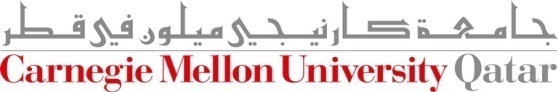 The GROUP BY and HAVING Clauses
Find age of the youngest sailor with age ≥ 18, for each rating level with at least 2 sailors, and with every sailor under 60
What would be the result if we change EVERY to ANY in “HAVING  COUNT (*) > 1 AND EVERY (S.age <=60)”?
The GROUP BY and HAVING Clauses
Find age of the youngest sailor with age ≥ 18, for each rating level with at least 2 sailors between 18 and 60
SELECT  S.rating,  MIN (S.age) AS minage
FROM  Sailors S
WHERE  S.age >= 18 AND S.age <= 60
GROUP BY  S.rating
HAVING  COUNT (*) > 1
Will this give the same result as the previous query which uses the EVERY clause?
Will this give the same result as the previous query which uses the ANY clause?
The ORDER BY Clause
Find student records, sorted in name order
select *
from student
where ??
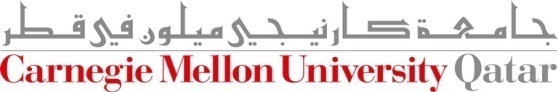 The ORDER BY Clause
Find student records, sorted in name order
select *
from student
order by name asc
asc  is the default
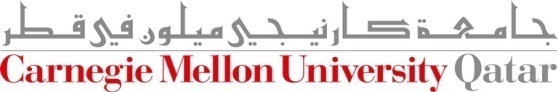 The ORDER BY Clause
Find student records, sorted in name order; break ties by reverse ssn
select *
from student
order by name, ssn desc
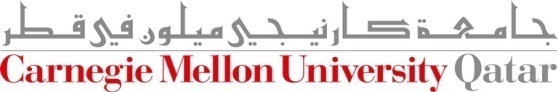 More Examples
Find the total number of students in each course
select count(*)
from takes
where ???
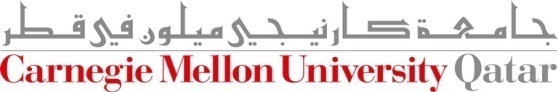 More Examples
Find the total number of students in each course
select c-id, count(*)
from takes
group by c-id
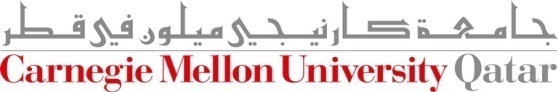 More Examples
Find total number of students in each course, and sort by count, in decreasing order
select c-id, count(*) as pop
from takes
group by c-id
order by pop desc
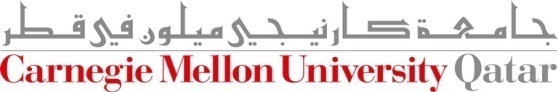 Concluding Remarks
SQL was an important factor in the early acceptance of the relational model 
It is more natural than earlier procedural query languages

SQL is relationally complete; in fact, significantly more expressive power than relational algebra

Even queries that can be expressed in relational algebra can often be expressed more naturally in SQL
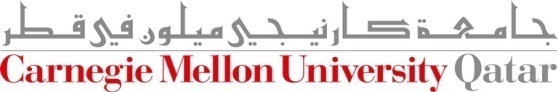 Next Class
SQL- Part II
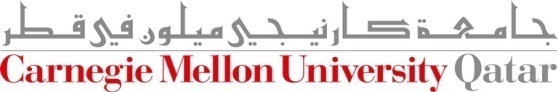